This document is an editable template.
Please make sure to customize it for your district before distributing.
Copyright 2014 by The Colorado Education Initiative.  All rights reserved.  The Colorado Education Initiative is pleased to have organizations or individuals share its materials with others for non-commercial purposes.  To request permission to excerpt or share this publication, either in print or electronically, please contact publications@coloradoedinitiative.org.
Colorado’s Student 
Perception Survey
Welcome and Introduction
Think of a time when feedback from a student about your teaching practice created an “Aha” moment for you. 

What was the feedback that you received from the student and what insights did it give you? 
How did you act upon the feedback?
©The Colorado Education Initiative, August 2013
[Speaker Notes: Have teachers think for a minute about the question, then do a turn and talk with their elbow partner.  As part of introducing themselves, presenters should share an anecdote about a time when they got feedback from a student and how they acted on it.]
Agenda
Survey Overview
What the Research Says
What the Survey Measures
Use of Survey Results
How to Read Results
Survey Administration
©The Colorado Education Initiative, August 2013
Why Use a Student Perception Survey?
Student Perception Surveys provide a unique form of actionable feedback that districts, schools and teachers can use to inform practice. 

Students are in a unique position to contribute to a comprehensive view of classroom practice because they experience it more than anyone else in the education system. 

Student perception data can offer a big-picture view of what is happening in classrooms as well as school- and district-wide trends around engagement, classroom culture, and inclusiveness.
©The Colorado Education Initiative, August 2013
What the research says… Student Surveys & MET
“Combining student feedback with observations of classroom practice and student academic growth results in a more valid and reliable predicator of a teacher’s future effectiveness and provides more meaningful feedback than any one or two of those measures alone.”

“Teachers’ student survey results are predictive of student achievement gains.  Students know an effective classroom when they experience one. Because survey results can predict student learning, surveys may provide useful information about most teachers, even those in untested grades and subjects for which no standardized assessments of student learning are available.”

Measures of Effective Teaching Project: Policy and Practice Brief (January 2012)
©The Colorado Education Initiative, August 2013
[Speaker Notes: The MET project was a research partnership funded by the Bill and Melinda Gates Foundation that engaged 3,000 teacher volunteers and dozens of independent research teams. The project's goal was to build and test measures of effective teaching to find out how evaluation methods could best be used to tell teachers more about the skills that make them most effective and to help districts identify and develop great teaching.
The MET study tested several measures that can be used to evaluate multiple aspects of the teacher’s contribution to student learning.  One of these measures was a student perception survey. 
The study found that when combined with observation and student growth data these three measures tell us more and are able to predict future effectiveness than any of them alone.]
Colorado’s Student Perception Survey
Colorado’s Student Perception Survey
34-question survey asking students about their learning experiences in that teacher’s classroom. 
Developed by the The Colorado Education Initiative, with input from more than 1,400 teachers.  The survey was piloted in 16 Colorado districts, and has a rigorous analysis of results from the pilot that confirm the survey is fair, valid, and reliable.
The survey is aligned to Colorado’s Teacher Quality Standards.
©The Colorado Education Initiative, August 2013
What does the survey measure?
Survey measures elements of student experience that have been demonstrated to correlate most closely to student growth.
Survey does not measure whether or how much a student likes or dislikes a teacher.
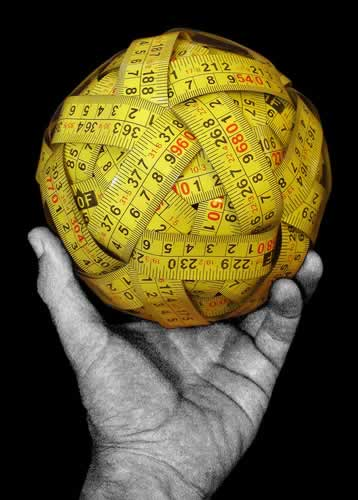 ©The Colorado Education Initiative, August 2013
[Speaker Notes: The survey does not measure whether or how much a student likes or dislikes a teacher it measures elements of student experience that have been demonstrated to correlate most closely to student growth.]
Student Perception vs. Teacher Perception
Survey does reflect the perception of students in teacher classrooms.

Survey does present an opportunity for teachers to change practice based on the perceptions of their students.
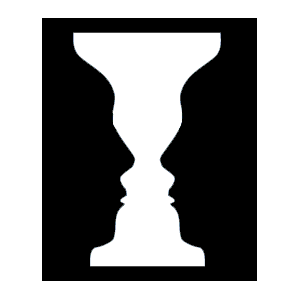 ©The Colorado Education Initiative, August 2013
[Speaker Notes: The Student Perception Survey is based on the perceptions of students and, at times, may differ from the perception of teachers. This offers a unique opportunity for teachers to be reflective on those specific classroom practices that may not align with what teachers perceive to be happening in their classroom.]
What does the survey measure?
See the full surveys for grades 3-5 and 6-12
Standards I and III
Standard II
Standard II
Standard II
[Speaker Notes: The survey questions are organized by four elements: 

The first element, Student Learning, primarily relates to Colorado teacher quality Standards I and III and the questions associated with this element relate to both content and pedagogy. 
The remaining three elements, Student-Centered Environment, Classroom Community, and Classroom Management primarily relate to Standard II, as these are all crucial aspects of establishing a safe, inclusive, and respectful learning environment for a diverse population of students. 

Click on the link to see the full surveys for grades 3-5 and grades 6-12.]
What Students are Saying About Teachers
©The Colorado Education Initiative, August 2013
[Speaker Notes: The pilot version of the survey included an open-ended question that asked: “Do you have any other thoughts or feedback for your teacher?”
This image represents the words and phrases used most often by students in response to that question to describe teachers in the top 5% (for overall survey results).]
A Closer Look at the Survey
As you read through the survey, identify the following.
3 survey items that you believe will tell you something that you don’t know about your students’ learning experiences in your classroom.  Write the numbers of these questions on the [insert color] sticky notes.
3 survey items that ask about a part of instructional practice that is a development area or an area of focus for you this year. Write the numbers of these questions on the [insert color] sticky notes.
3 survey items that you are skeptical about or that you believe will give you less valuable insight than others. Write the numbers of these questions on the [insert color] sticky notes.
How did this activity help you better understand the survey and how the results can give you new insights about your classroom and instructional practice?
©The Colorado Education Initiative, August 2013
[Speaker Notes: When you get to this slide, distribute copies of the survey to all attendees, along with sticky notes in three colors. Hang chart paper around the room – either 34 sheets of chart paper, or a smaller number of pieces that are divided into 34 total sections and number each sheet/section from 1 – 34.  Have participants place their sticky notes on the corresponding sheet/section of chart paper.


After participants place all their sticky notes, facilitate a conversation about the trends that emerge.  Ask participants what trends they notice, and ask for volunteers to explain why they picked the questions they did.  Keep a positive tone and focus for this conversation – allow honest discussion of the questions that participants are skeptical about, but ask for counter examples of how those questions can give valuable feedback and be prepared with your own counter examples if attendees do not volunteer examples.]
How to Read Results
©The Colorado Education Initiative, August 2013
[Speaker Notes: [THIS SLIDE SHOULD BE CUSTOMIZED TO REFLECT THE PROCESS IN YOUR DISTRICT]

NOTES:
1.) Add a slide outlining how to READ the actual results (with screen shots) prior to this slide.]
How Results Will Be Used
[THIS SLIDE SHOULD BE CUSTOMIZED TO REFLECT THE USE OF RESULTS FOR FORMATIVE AND/OR SUMMATIVE PURPOSES IN YOUR DISTRICT]
©The Colorado Education Initiative, August 2013
[Speaker Notes: [THIS SLIDE SHOULD BE CUSTOMIZED TO REFLECT THE PROCESS IN YOUR DISTRICT]

NOTES:
1.) How results are used JUST by teachers? Or by principals as well?
2.) Add slides can be customized outlining the “lesson plan” principals can explain using the new tools.
Conversations with teachers about their practice (coaching guide)
Instructional Strategies Guide (Julia)
Building Goals 
Learning Path Worksheet]
Survey Administration
[THIS SLIDE SHOULD BE CUSTOMIZED TO REFLECT THE PROCESS IN YOUR DISTRICT]
Timeline
Paper/pencil or online
Sampling information (who is included)
Report timeline
©The Colorado Education Initiative, August 2013
[Speaker Notes: [THIS SLIDE SHOULD BE CUSTOMIZED TO REFLECT THE PROCESS IN YOUR DISTRICT]]
Questions?
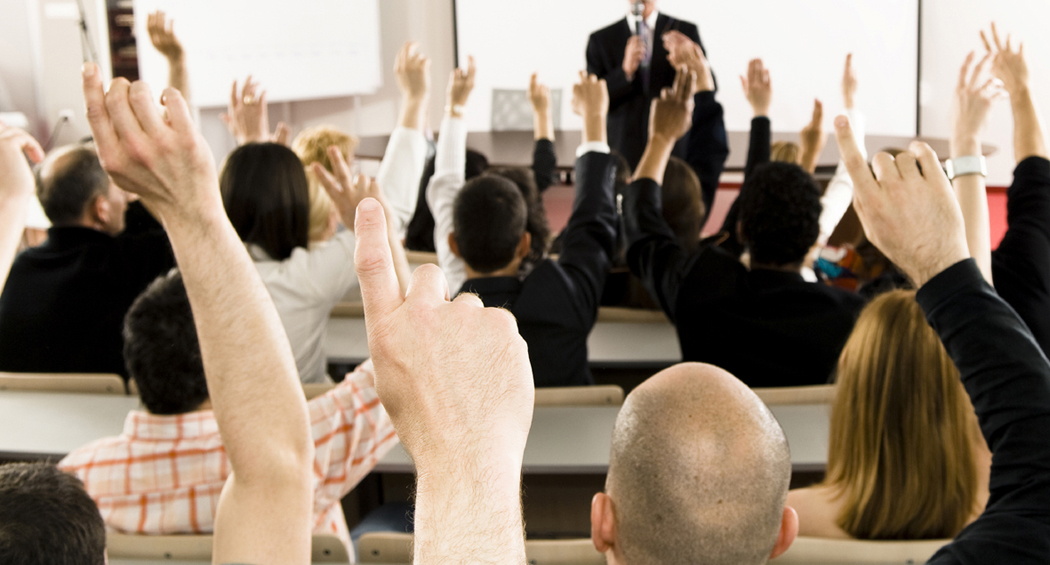 ©The Colorado Education Initiative, August 2013
More Information
More information on Colorado’s Student Perception Survey is available at www.coloradoedinitiative.org/studentsurvey including:

The full survey, including a version for grades 3-5 and a version for grades 6-12
A webinar for teachers on Colorado’s Student Perception Survey
FAQs
Overview of research behind student surveys 
The full technical report from the survey pilot
Copyright 2014 by The Colorado Education Initiative.  All rights reserved.  The Colorado Education Initiative is pleased to have organizations or individuals share its materials with others for non-commercial purposes.  To request permission to excerpt or share this publication, either in print or electronically, please contact publications@coloradoedinitiative.org.
[Speaker Notes: NOTES:
1.) Add new resources
Yes]